VIAGGIAMO IN EUROPA
Gli Europei amano viaggiare e l’abolizione della maggior parte delle formalità per passaporti e bagagli ha agevolato gli spostamenti. La moneta comune: l’euro ha eliminato costi e disagi dovuti al cambio di valuta.
UTILIZZO E NORMATIVE SULLA MONETA
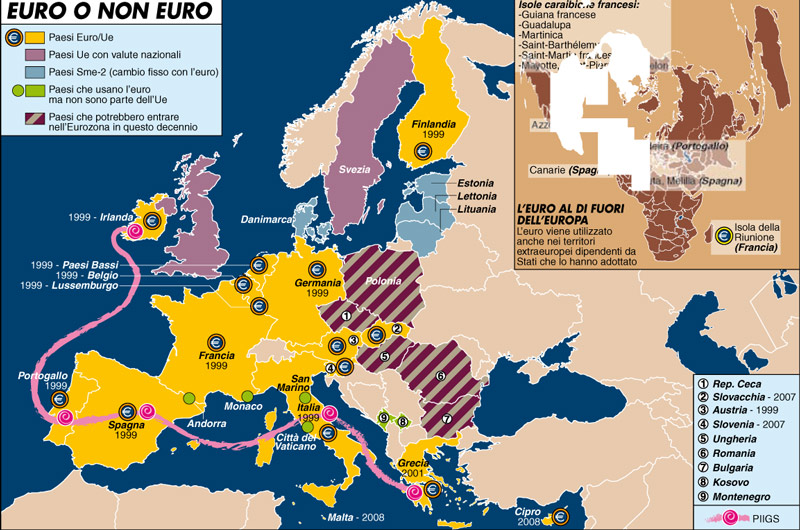 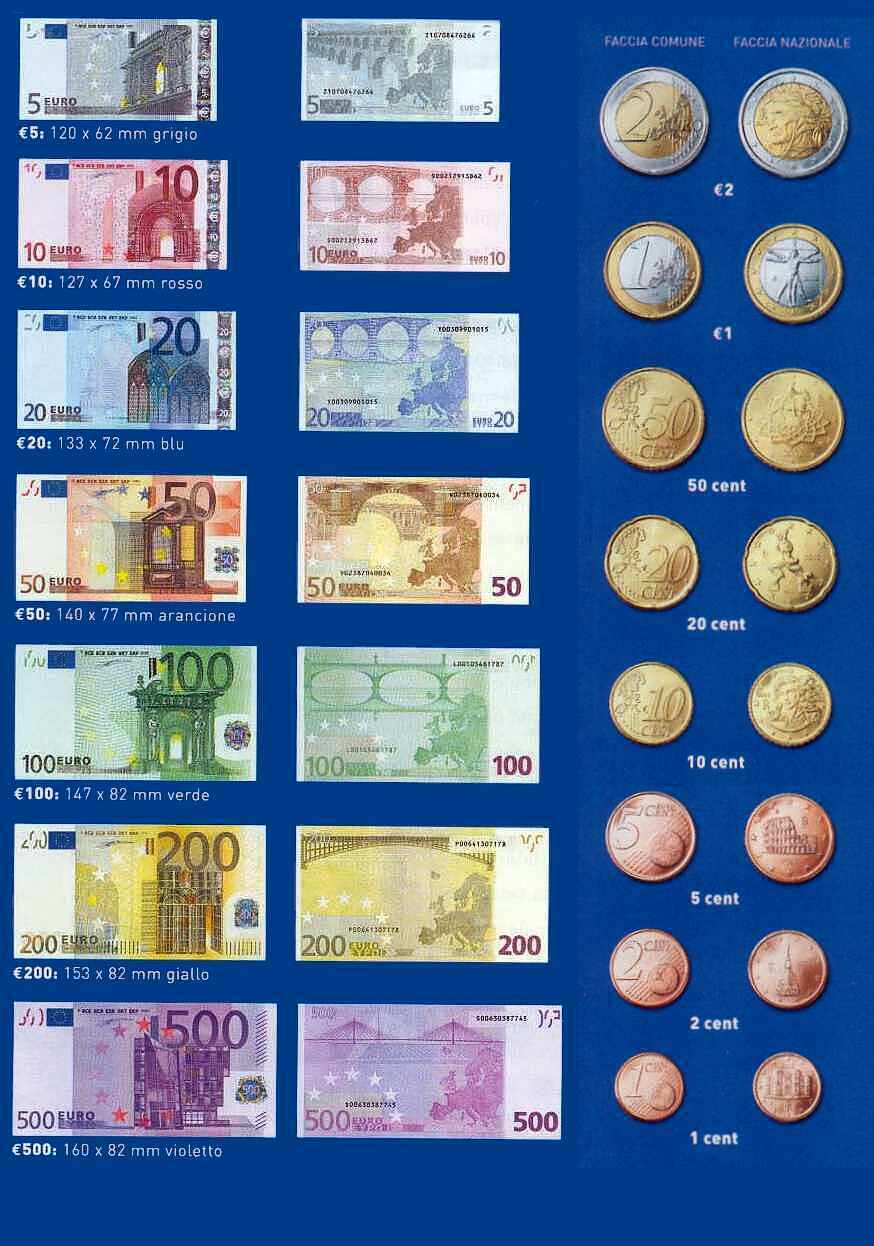 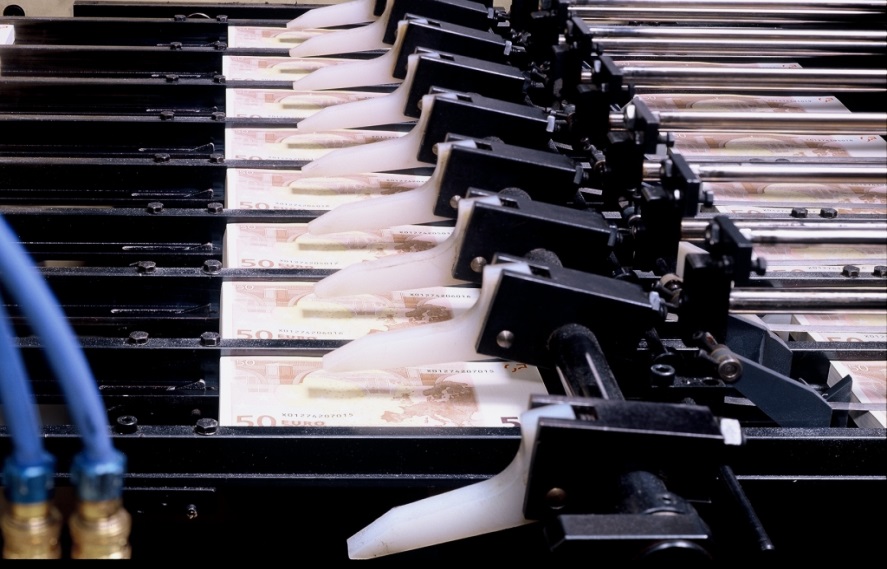 DOCUMENTI NECESSARI
PER I CITTADINI UE
non si effettuano i controlli nelle frontiere di 22 paesi UE grazie alla normativa Schengen
per viaggiare all’ interno del continente è necessario un passaporto se il paese dove si viaggia non avesse aderito alla normativa
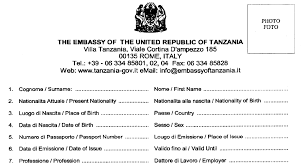 DOCUMENTI NECESSARI 
PER I CITTADINI EXTRA-UE
per viaggiare all’interno dell’UE è necessario un passaporto in validità.
in 41 paesi per 3 mesi si può soggiornare senza visto e se si ottiene il visto da un paese aderente alla normativa Schengen si ha anche il permesso per gli altri paesi aderenti a questa normativa.
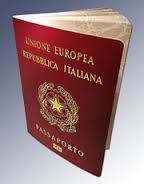 ACQUISTI
VISITATORI CHE FANNO ACQUISTI: Nell’ UE gli unici limiti sono quegli che riguardano tabacco e alcool.
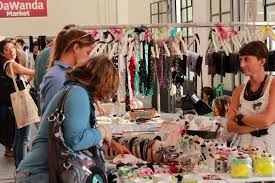 PERSONE CHE POSSIEDONO PIU’ TABACCO DI QUANTO CONSENTITO:
   All’ingresso nell’UE sono solo consentite merci in quantità utili per se        
   stessi
ALCOOL IN ECCESSO: Per quanto riguarda l’alcool non si possono superare le quantità consentite dalla normativa relativa.
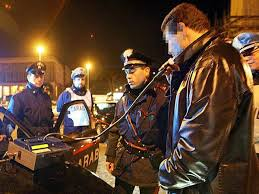 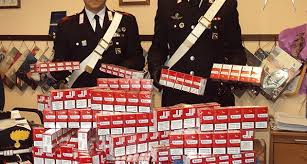 PROTEZIONE DEI CONSUMATORI
Come consumatori siamo tutelati da normative presenti in ogni stato dell’UE.
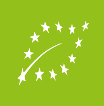 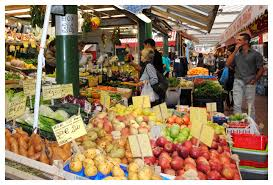 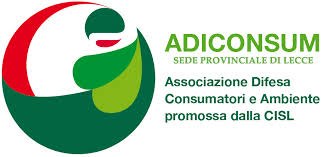 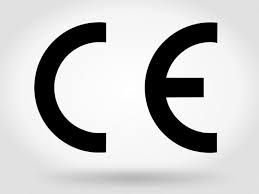 Il marchio indica : Sicurezza per salute e ambiente.
Il marchio tipico delle creme per la protezione dai raggi UV
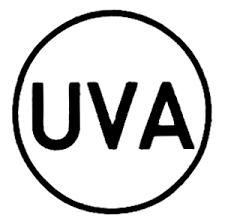 Il marchio tipico dei cosmetici indicante la scadenza dall’apertura.
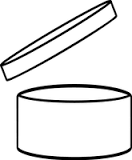 NASCITA DELLA TUTELA DELL’AMBIETE
La tutela dell'ambiente ha lo scopo di prevenire la contaminazione dell'aria, dell'acqua e del terreno dovuta a inquinamento.
La tutela dell'ambiente è divenuta un importante problema politico, sociale e scientifico soltanto negli ultimi 25 anni, ma essa ha numerosi antecedenti storici.
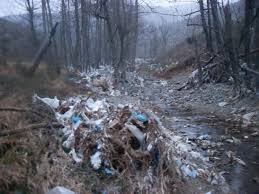 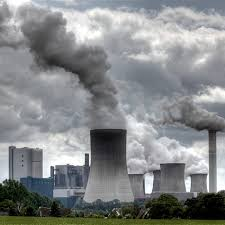 Problemi istituzionali per la tutela dell’ambiente
I problemi relativi alla tutela dell'ambiente vengono distinti per convenzione in due categorie:
l'inquinamento dell'aria, dell'acqua e del suolo.
la tutela e gestione delle risorse naturali.
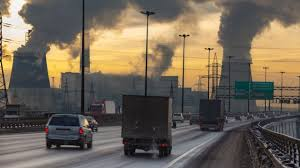 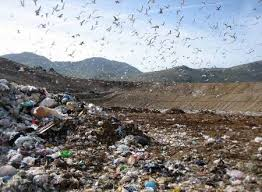 COME SPOSTARSI
Per muoversi all’interno dell’UE i mezzi più usati sono:
Automobile
Aereo
Treno
Nave
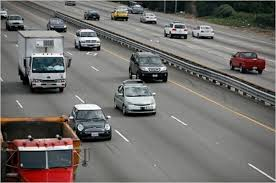 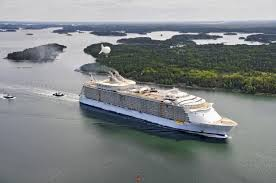 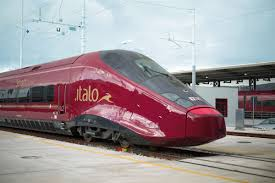 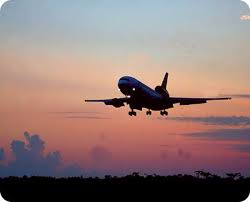 Per utilizzare questi mezzi bisogna conoscere e rispettare le varie norme relative al veicolo.
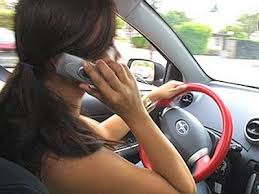 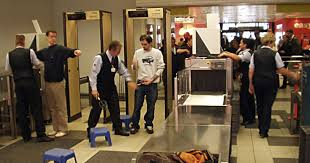 DIRITTI DEI PASSEGGERI
Nell’UE sono riconosciute norme a favore di chi viaggia con mezzi di trasporto pubblico
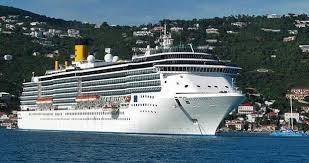 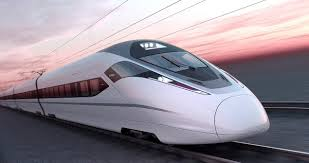 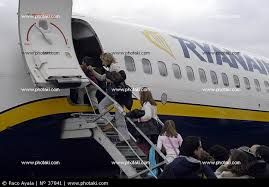 Anche per i disabili è possibili viaggiare usufruendo di appositi diritti.
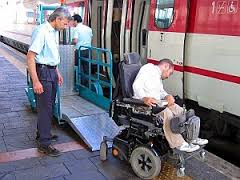 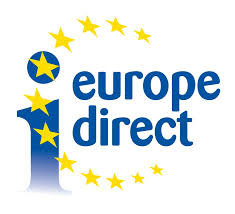 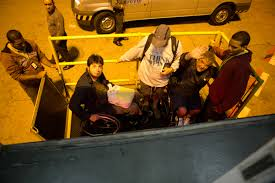 LA SALUTE
Servizi sanitari gratuiti o pagamento
conservare le ricette
rimborso chiesto al posto
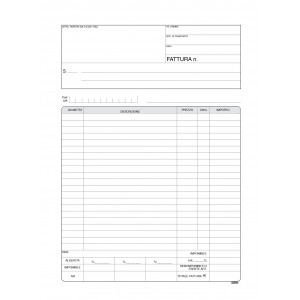 Vaccinazioni e farmaci sono importanti per la propria salute
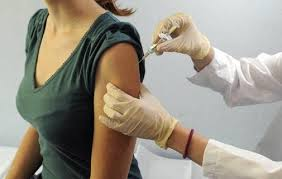 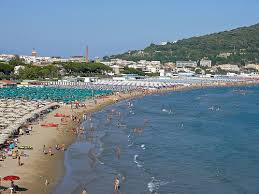 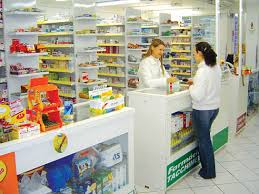 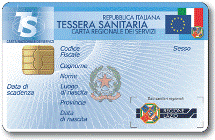 -La tessera europea 
-Si possono portare medicine 
-Sono richieste vaccinazioni
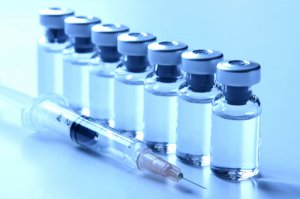